A sneak peek into the future of quality student mobility
Nikos Liolios 
Erasmus+ Officer and Project Manager of the AsCOLA project
Aristotle University of Thessaloniki
AsCOLA consortium
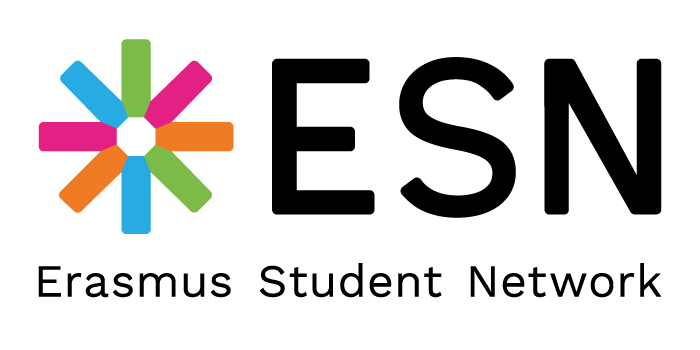 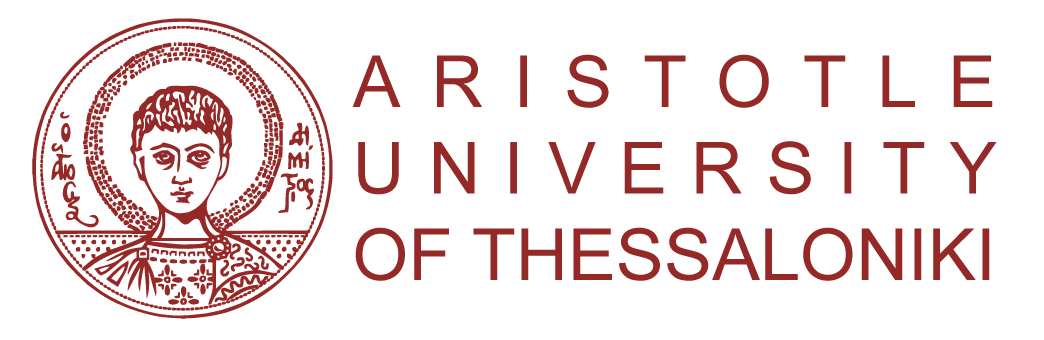 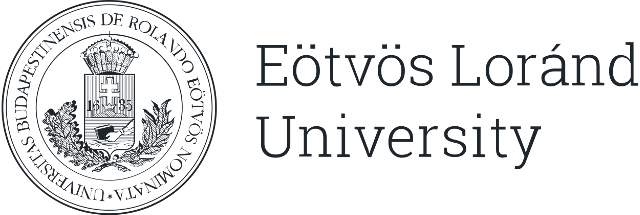 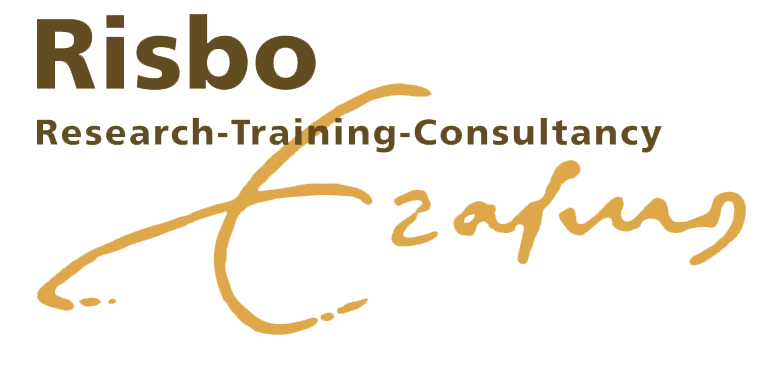 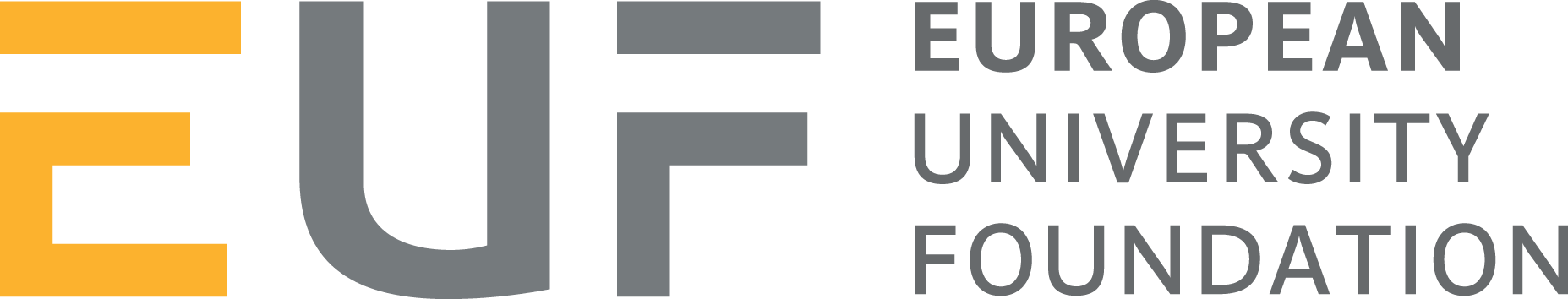 AsCOLA in a nutshell
AsCOLA is a European-wide project aimed at digitalizing and enhancing the quality framework of Erasmus+ student mobility.
By developing an evaluation methodology and an online evaluation tool for courses offered to mobile students, the project aims to equip Higher Education Institutions (HEIs) with the necessary tools to improve the learning experience of students.
Achieved milestones
Report on evaluative methods and best practices
Blueprinting and development of an online evaluation tool
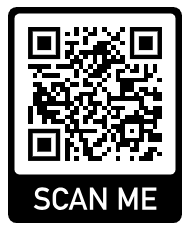 AsCOLA online tool (beta version)
UX Research Survey to be launched soon

 AsCOLA tool development environment
	http://ascola-dev02.it.auth.gr/login
Thank you for your attention!
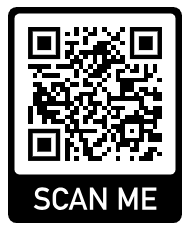 project.uni-foundation.eu/ascola